Съвременни насоки на поведение
при сепсис и септичен шок
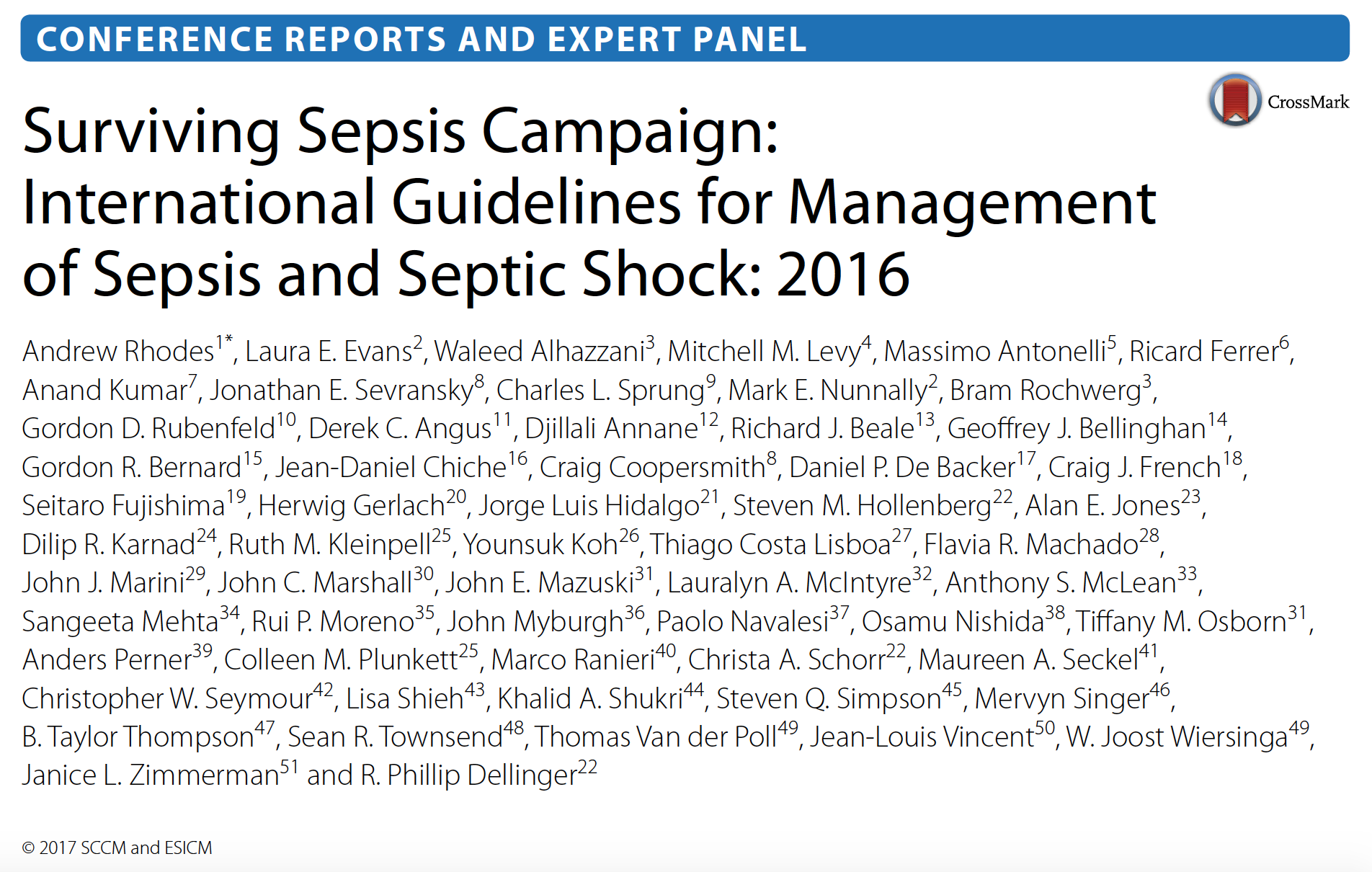 СЕПСИС
Сепсисът е най-честата причина за смърт от инфекция, особено ако не е разпозната и лекувана своевременно.
Сепсисът е синдром, който се формира от особености на патогена и на приемника (пол, раса, генетични особености, съпътстващи заболявания, околна среда), които могат непрекъснато да се променят.
За разликата от инфекцията, сепсисът представлява аберантен (анормален) и с нарушена регулация отговор на приемника и се характеризира с наличието на органна дисфункция.
JAMA. 2016;315(8):801-810. doi:10.1001/jama.2016.0287
СЕПСИС
Сепсис-индуцираната органна дисфункция може да бъде и незабележима, ето защо тя трябва да се подозира при всеки пациент с инфекция.
Обратно на това, всяка неразпозната инфекция може да отключи нова органна дисфункция.
Всяка неясна органна дисфункция трябва да ни кара да мислим за възможността от съпътстваща инфекция.
JAMA. 2016;315(8):801-810. doi:10.1001/jama.2016.0287
СЕПСИС
Клиничният и биологичният фенотип на сепсиса може да бъде променен от предшестващи остри или хронични заболявания, прием на медикаменти или извършени манипулации/интервенции.
Някои специфични инфекции могат да доведат до локална органна дисфункция, без да предизвикат нарушена регулация на отговора на приемника.
JAMA. 2016;315(8):801-810. doi:10.1001/jama.2016.0287
Sepsis-3 Определения
Сепсис: Животозастрашаваща органна дисфункция, причинена от разстроена (нарушена) регулация на отговора на организма спрямо инфекция.
JAMA. 2016;315(8):801-810. doi:10.1001/jama.2016.0287
Органна дисфункция при сепсис
Степенни нарушения в съзнанието - GCS < 15 т.
Дихателна честота ≥ 22min-1
Систолично Артериално Налягане ≤ 100 mmHg
qSOFA ≥ 2 точки
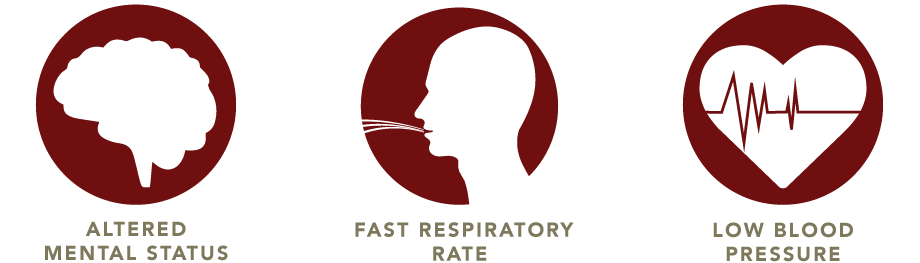 JAMA. 2016;315(8):801-810. doi:10.1001/jama.2016.0287
[Speaker Notes: GCS - Glasgow Coma Scale
qSOFA – Quick Sequential Organ Failure Assessment]
Септичен шок
Септичен шок: Сепсис с изява на тежки нарушения на кръвообращението и метаболизма, водещи до висок риск от смъртност.
Клинична картина на сепсис с персистираща хипотония, която налага приложението на вазоконстриктори за поддържане на СрАКН ≥ 65 mm Hg и серумните нива на лактата са над >2 mmol/l, въпреки адекватното обемно заместване. Смъртността е над 40%.
JAMA. 2016;315(8):801-810. doi:10.1001/jama.2016.0287
[Speaker Notes: qSOFA – Quick Sequential Organ Failure Assesment]
JAMA. 2016;315(8):801-810. doi:10.1001/jama.2016
Пациент с подозирана инфекция
НЕ
НЕ
qSOFA ≥ 2?*
Подозирате още сепсис?
Проследете клиничното състояние и преоценете за сепсис.
ДА
ДА
Оценете за 
органна дисфункция.
НЕ
SOFA ≥ 2?**
Проследете клиничното състояние и преоценете за сепсис.
ДА
Сепсис
НЕ
Въпреки проведеното адекватното обемно заместване:
Необходими са вазокостриктори за поддържане на СрАКН ≥ 65 mmHg.
Серумен лактат  ≥ 2 mmol/l .
ДА
Септичен шок
[Speaker Notes: qSOFA ≥ 2?*
qSOFA – Quick Sequential Organ Failure Assessment
Дихателна честота ≥ 22 min-1
Степенни нарушения в съзнанието
Систолично Артериално Налягане ≤ 100 mmHg
За всяко се дава по 1 точка.
SOFA ≥ 2?**
SOFA – Sequential (Sepsis-Related) Organ Failure Assessment
Съотношение РаО2/FiO2
Оценка по Glasgow Coma Scale
Средно АКН
Приложение на вазоконстриктори
Серумен креатинин или диуреза
Билирубин
Тромбоцити]
Терапевтични насоки
DO2 = CO x CaCO2 x 10 = 640 – 1200 ml O2/min
VO2 = CO x (CaO2 – CvO2) x 10 = 180 – 280 ml O2/min
CI = HR x SV / телесна площ  = 2.8 – 4.2 l/min/m2
CaO2 = (1.34 x Hb x SaO2) + (PaO2 x 0.0031) = 19 vol%
CvO2 = (1.34 x Hb x SvO2) + (PvO2 x 0.0031) = 14 vol%
AvDO2 = CaO2 – CvO2 = 3 – 5 vol %
O2ER = VO2 / DO2 = 22 – 30 %
[Speaker Notes: Кислородната доставка е функция на минутния обем на сърцето (СО), кислородното съдържание в артериалната кръв (СаСО2).
Кислородната консумация зависи от минутния обем на сърцето (СО) и артерио-венозната разлика в съдържанието на кислорода (CaO2 – CvO2).
Сърдечният индекс (СI) зависи от сърдечната честота (HR) и ударния обем (SV).
Съдържанието на кислород в артериалната кръв (СаО2) се определя от количеството кислород, което свързва 1 g хемоглобин (1.34), количеството на хемоглобина (Нв) и насищането на хемоглобина (сатурацията SaO2). Към това се добавя и разтворения в плазмата кислород (парциалното налягане на кислорода х 0.0031 - PaO2). Така артерио-венозната разлика в съдържанието на кислорода (AvDO2) е 3-5 vol%. Особено важен за организма е коефициента на кислородна екстракция – каква част от доставения кислород, организмът използва. Пациентът използва само около 22-30% от доставения кислород – коефициент на екстракция на кислорода - O2ER = VO2 /DO2.]
Здрави
Помпена недостъчност
Анемия и ПН
Анемия ПН и СМОН
4
2
3
1
VO2
DO2
Изводи
Доставката зависи от консумацията, а самата консумация е независима от кислородната доставка.
Нашите цели са:
Да намалим кислородната консумация?
Да увеличим кислородната доставка?
[Speaker Notes: Особено важно е да решим дали трябва и можем да увеличим кислородната доставка и по какъв точно начин да стане това?]
Основни задачи на лекцията
Алгоритъм на поведение при пациент със сепсис
Терапевтичен подход със септичен шок
[Speaker Notes: Инфекциите продължават да бъдат основен проблем при лечението на пациенти в критично състояние. Септичният шок е най-честата причина за смъртта в ИО.]
Начално поведение
СЕПСИС И СЕПТИЧЕН ШОК СА МЕДИЦИНСКА СПЕШНОСТ И НАШИТЕ ПРЕПОРЪКИ СА ТЯХНОТО ЛЕЧЕНИЕ ДА ЗАПОЧНЕ НЕЗАБАВНО.
Насоки на началното лечение
През първия 1 час провежданото лечение включва инфузия на кристалоидни разтвори в доза 30 ml/kg iv.
Началната инфузионна терапия се води на основата на оценка на състоянието на кръвообращението. Това включва пълно клинично изследване и проследяване на параметрите (СЧ, АКН, SaO2, ДЧ, Температура, Диуреза).
При неясна диагноза, се препоръчва преоценка на помпената функция на сърцето и ранно уточняване на вида шока.
Насоки на началното лечение
За оценка на клиничния отговор на провежданото инфузионно лечение, прилагайте необходимите динамични, а не статични критерии на проследяване.
Препоръчителното начално СрАКН при пациенти със септичен шок, нуждаещи се от вазоконстриктори е 65 mmHg.
Предлагаме като маркер на степента на тъканната хипоперфузия да се използва нормализирането на серумния лактат.
Проследяване за сепсис и подобряване на ефективността
Препоръчва се всички болници и болнични системи да имат програма за откриване и проследяване на сепсиса и неговите усложнения и подобряване на ефективността при критично и/или високо рискови болни със сепсис.
Диагноза
Препоръчително е необходимите стандартни рутинни микробиологични изследвания (включително кръв) да бъдат взети преди започването на антибиотичното лечение, ако това не води до неоснователното му забавяне.
Винаги трябва да бъдат вземани по 2 хемокултури (аеробна и анаеробна).
Антимикробиално лечение
Препоръчително е венозното приложение на медикамента да започне възможно най-рано, не по-късно от 1 час след доказване на диагнозата сепсис или септичен шок.
Започва се с начална емпирична широкоспектърна терапия с един или няколко медикамента с активност срещу всички подозирани причинители (бактериални, вирусни или гъбични) и проникване в адекватни концентрации във всички тъкани, които се предполагат за източник на инфекцията.
При доказан вирусен причинител, антивирусното лечение се започва възможно най-рано.
Антимикробиално лечение
Режимът на приложение се преоценява/стеснява ежедневно, с цел провеждането на деескалационна терапия след определяне на патогена и чувствителността му и след видимо клинично подобрение.
Не се препоръчва системна антибиотична профилактика при пациенти с тежки възпалителни състояния с неинфекциозен произход (панкреатит, изгаряния).
Стратегията на дозиране се оптимизира на базата на общоприетите принципи на фармакокинетиката и фармакодинамиката и спецификата на отделния медикамент.
Антимикробиално лечение
Предлагаме прилагането на начална емпирична комбинация (с използване на най-малко 2 антибиотика) с насоченост към най-вероятните причинители.
Комбинациите от антибиотици не трябва да се прилагат рутинно при начални инфекции, без клинични белези на шок.
Препоръчваме проследяването на серумните нива на Procalcitonin или  подобни маркери, с цел евентуално скъсяване или спиране на емпиричната терапия при септични пациенти, които са без доказана инфекция.
Антимикробиално лечение
Лечението за повечето тежки инфекции, водещи до сепсис и септичен шок е с продължителност 7–10 дни.
То може да бъде продължено при забавен клиничен отговор, затруднен дренаж на огнището, бактериемия със Staphylococcus аureus, някои гъбични или вирусни инфекции или състояния с имунологичен дефицит.
При някои пациенти (бързо клинично подобрение и ефективен контрол при коремен или уринарен сепсис или неусложненен пиелонефрит), лечението може да бъде и за по-къс период от време.
Ежедневно е необходима преоценка, с цел ранното преминаване към деескалационна терапия.
Видове антимикробиално лечение
[Speaker Notes: При избора на оптималната емпирична терапия винага е необходимо да се отчита:
Анатомичното място на инфекцията с преобладаване на типичните за това място патогени.
Преобладаващите патогени в дадената общност, болница или болнично отделение.
Резистентността на преобладаващите патогени.
Наличието на специфични имунни дефекти като неутропения, спленектомия, трудно контролируема HIV инфекция, вроден или придобит дефект на имуноглобулините, комплемента или левкоцитните функции и продукция.
Възрастта на пациента, съпътстващите заболявания (захарен диабет), хронична органна дисфункция (чернодробна или бъбречна недостатъчност), наличието на някакви медицински консумативи (централна венозна линия, уретрален катетър).]
Видове антимикробиално лечение
Контрол на източника на инфекция
При пациенти със сепсис или септичен шок се препоръчва специфична анатомична диагноза на инфекцията, източникът трябва да бъде идентифициран или изключен възможно най-бързо след поставянето й.
Всяка необходима инвазивна или не интервенция, се изпълнява веднага, когато това е медицински и логистично възможно.
Необходимо е незабавно отстраняване на всички съдови достъпи, които могат да се явят потенциален източник на инфекция и осигуряването на нови стабилни и сигурни такива.
Неясен източник
Пациент
Близки
Документация
Анамнеза
Клинично изследване
Локално възпаление
Не
Изяснен ли източника на инфекция?
Да
Таргетни* микробиологични
изследвания
Биомаркери, процедури,
образни изследвания
Директна АТБиотична терапия
Контрол на източника**
Изяснен ли източника на инфекция?
Да
Не
*Основано на анамнезата и клиничното изследване.
**Налагат се допълнителни изследвания.
Разширени изследвания
Алтернативни диагнози
КАТ на цялото тяло
Спешност на хирургичните процедури
Инфузионно лечение при сепсис
Кристалоидните разтвори са инфузии на избор.
След началната инфузия се препоръчва се обемно натоварване, докато има тенденция на подобряване на параметрите на кръвообращението. Оценката става на база на проследяване на: СЧ, АКН, ЦВН, ехокардиография, поставяне на катетър на Swan-Ganz.
Albumin се прилага само ако не е възможно стабилизиране на кръвообращението с кристалоидни разтвори.
Не се препоръчва приложението на разтвори със съдържание на Нydroxyethyl.
[Speaker Notes: Първичното обемно заместване цели да възстанови обема на циркулиращите течности и да избегне абсолютната или относителна хиповолемия, която е настъпила. При неуспех то продължава във вторично. Едва след постигнато обемно натоварване може да се включи вазоконстриктор.]
Инфузионно лечение при септичен шок при възрастни
Сепсис индуицирана хипотензия или лактат ≥ 4 mmol/l
НЯМА Кислородолечение с висок поток
НЯМА ХБН на диализа или ХСН
Пневмония или ОБУ, налагащо кислородолечение с висок поток
ХБН на диализа или ХСН
Не се нуждае от ЕТИ и механична вентилация
Нуждае се от ЕТИ и механична вентилация
Общо на 30 ml/kg  при често проследяване на оксигенацията
Бързо инфузиране на 30 ml/kg iv кристалоидни разтвори*
Ако
ДА
ЕТИ и механична вентилация за улесняване на инфузията
Бърза инфузия на 30 ml/kg  кристалоиди*
Ако НЕ
Инфузия на 30 ml/kg  при често проследяване на оксигенацията
[Speaker Notes: Инфузионно приложение на кристалоидни разтвори 30 ml/kg за 3 часа.
ХБН – Терминална хронична бъбречна недостатъчност
ХСН – Хронична сърдечна недостатъчност
ОБУ – Остро белодробно увреждане]
След инфузирането на 30 ml/kg
Продължавайте внимателно с инфузионното лечение и приложението на вазоконстриктори за поддържане на тъканната перфузия и минимализирането на интерстициалния оток.
С цел оптимизиране на прилаганoто лечение проследявайте:
Промените в АКН и СЧ;
Часова диуреза;
ЦВНалягане и ScvO2;
Колебанията в Пулсовото налягане;
Клирънс на серумния лактат и отговор на инфузиите;
При липса на ефект от кристалоидите, включете албумин.
[Speaker Notes: ScvO2 – Кислородно насищане на кръвта в горна празна вена.]
Критерии за приложение за вазоконстриктори
Адекватно пълнене на сърцето:
ЦВН – 8-12 mm Hg
БКН - 12-15 mmHg
Сърдечен индекс (СИ) > 3-4 l/min/m2
Кислородно насищане на смесената венозна кръв     (SvO2) ≥ 70%
Олигурия под 0.5 ml/kg/h
Доминираща съдова недостатъчност:
Периферно съдово съпротивление (ПСС) < 1100 dynes.s.cm-5/m2
Симпатикомиметици при септичен шок
Целта е постигането на СрАКН ≥ 65 mmHg. 
Noradrenaline (0.5-5 mcg/kg/min) е медикамент на избор в началното лечение.
Предлагаме добавянето на  Vasopressin (до 0.03 U/min) или на Adrenaline, с цел подобряване на АКН или намаляване на дозата на Noradrenaline. Ниски дози Vasopressin не се препоръчват. Дози над 0.03-0.04 U/min се прилагат само при животоспасяващо лечение.
Dopamine е алтернатива само при определени пациенти -  нисък риск от тахиаритмия, абсолютна или относителна брадикардия.
[Speaker Notes: Noradrenaline - 0.5-5 mcg/kg/min
Dobutamine - 20 mcg/kg/min
Vasopressine - 0.03 U/min, aко доминира съдовата недостатъчност се прилагат симпатикомиметици с вазоактивен (алфа) ефект.]
Симпатикомиметици при септичен шок
Ниски дози Dopamine (5 mcg/kg/min perf), не трябва да се използват с цел профилактика на бъбречната недостатъчност.
При всички пациенти, които се нуждаят от симпатикомиметично лечение е необходимо възможно най-ранното поставяне на артериален катетър за инвазивно проследяване на кръвообращението.
Приложение на инотропни средства при септичен шок
Ако е достигнато адекватно обемно заместване, при преобладаваща миокардна дисфункция, може да се приложи Dobutamine до 20 mcg/kg/min – в допълнение на прилаганите вазоконстриктори, като се търси неговия бета-1 ефект.
[Speaker Notes: При фазата на декомпесация се прави отново оценка на хемодинамиката, като изследванията са инвазивни или неинвазивни. Ако преобладава миокардна дисфункция или недостатъчност, потвърдена с високи пълнещи налягания, нисък МОС или манифестиращи се симптоми на хипоперфузия, въпреки адекватния обем на циркулиращата кръв и адекватно СрАКН, уместно е да се включи Dobutamine в подходяща доза, като се търси неговия бета-1 ефект.]
Приложение на вазоконстриктори
NORADRENALINE 35-90 mcg/min iv за поддържане на СрАКН=65 mmHg
Не може да се осигури необходимото СрАКН
Осигурено
СрАКН=65 mmHg
Добавете VASOPRESSIN 0.03 U/min с цел достигане на необходимото СрАКН*
Продължете NORADRENALINE или добавете VASOPRESSIN 0.03 U/min с цел намаляване на дозата на NORDARENALINE
Не е осигурено
СрАКН=65 mmHg
Осигурено
СрАКН=65 mmHg
Добавете ADRENALINE 20-50 mcg/min с цел достигане на необходимото СрАКН**
При синусова брадикардия може да  приложите DOPAMINE.
При сериозни тахиаритмии с NA или АDRENALINE, обсъдете PHENYLEPHRINE.
Дозата на медикаментите се определя от отговора или нежеланите ефекти.
Осигурено
СрАКН=65 mmHg
Не е осигурено
СрАКН=65 mmHg
Добавете PHENYLEPHRINE 200-300 mcg/min с цел достигане на необходимото СрАКН***
[Speaker Notes: *Обсъдете приложението на кортикостероиди
** Приложете кортикостероиди
*** Няма консенсус по този въпрос]
Услонения, свързани с приложението на вазоконстриктори
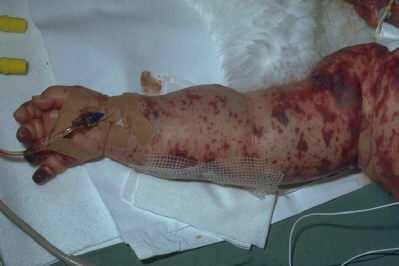 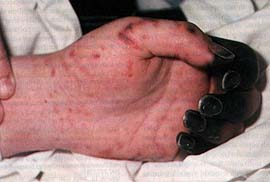 [Speaker Notes: Усложнения от хипоперфузия на тъканите при септичен шок. Приложението на симпатикомиметици от едната страна подобрява сякаш глобалната перфузия на организма, тъй като води до подобряване на артериалното кръвно налягане. От друга обаче влошава регионалния кръвоток, поради засилване на вазоспазъма.]
Кортикостероиди при септичен шок
Кортикостероиди не се прилагат при лечението на сепсис, ако не е налице симптоматиката на шок.
При стабилно кръвообращение, постигнато с адекватно инфузионно лечение и вазоконстриктори, Hydrocortisone не се използва.
Ако това е непостижимо, то едва тогава се прилага Hydrocortisone  iv в доза 200 mg/24 h.
Кортикостероидите се прилагат като непрекъсната инфузия.
[Speaker Notes: Кортикостероидите естествено се изразходват при такава агресия на организма, но приложението им се препоръчва едва след като на налице всички останали терапевтични мерки.]
Биомаркери
Биомаркерите улесняват ранната диагноза, определяне на пациентите с висок риск и проследяването на развитието на заболяването с цел провеждане на правилното лечение.
C-реактивен протеин и СУЕ са използвани в миналото с ограничен успех.
Определянето на Procalcitonin възникна като метод подпомагащ ранното откриване на бактериални инфекции и водещ провеждането на де-ескалационна антибиотична терапия или своевременното й спиране.
Биомаркери
Galactomannan и beta-D-glucan могат да бъдат използвани за откриването на гъбични инфекции, особено от групата на Aspergillus. Beta-d-glucan е по-чувствителен за инвазивен Aspergillus, докато Galactomannan е по-специфичен.
Цитокините като интерлевкини (IL-6, IL-8, IL-10), TNF-alpha, Протеини на острата фаза и рецепторни молекули понастоящем се проучват за определяне на приложението им при проследяването на сепитчните състояния.
Ограничената чувствителност и специфичност на отделните биомаркери може да бъде преодоляна чрез прилагане на комбинация от тях.
Заместително кръвопреливане
Ако липсват данни за тъканна хипоперфузия или миокардна исхемия и хипоксемия, се препоръчва преливането на еритроцитен концентрат при стойности на хемоглобина под 70 g/l и достигане на стойности 70 –90 g/l при възрастни.
Прясно Замразена Плазма се прилага само при клинична изява на кървене или планирана инвазивна процедура с евентуална кръвозагуба.
Заместително кръвопреливане
Тромбоцитна маса се прилага:
Профилактично при стойности на тромбоцитите под 10x109/l при липса на активно кървене;
При значим риск от кървене под 20x109/l;
При активно кървене, операция или инвазивна процедура и ≥ 50x109/l.
Не се препоръчва приложението на Еrythropoetin за коригиране на анемията при сепсис.
Други терапевтични насоки
Не се прилагат венозно Имуноглобулини при пациенти със сепсис или септичен шок.
Не се препоръчва прилагането на техники на високообемна хемофилтрация или хемоадсорбция.
Провеждането на механична вентилация с подходящ режим и параметри е задължително.
Препоръчва се седирането, обезболяването и нервно-мускулната блокада да бъдат внимателно титрирани.
Антикоагулантии профилактика на ВТЕ
Не се препоръчва прилагането на Antithrombine, Thrombomoduline или Heparine.
При липса на противопоказания, може да се проведе  профилактика с нискомолекулярен хепаринов препарат.
Предпочита се приложението на НМХПрепарати пред нефракционираните (Heparine).
Прeпоръчва се прилагане на механични профилактични лечебни процедури – специални чорапи или устройства за създаване на интермитентно налягане, самостоятелно или в съчетание с НМХПрепарати.
Контрол на КЗНиво
Протоколизирана корекция на КЗН с приложението на Insulin, ако при двукратно проследяване се установят нива над  9,99 mmol/l.
Препоръчва се КЗН да се проследява на всеки 1-2 часа, а при стабилни нива на 4 часа.
Внимателно да се интерпретират данните от капилярно взетата кръв за изследване, като се предпочитат артериалните и венозни проби.
Заместително бъбречно лечение
Непрекъснатата бъбречна заместителната терапия и интермитентната хемодиализа са еквивалентни при пациенти със сепсис и Остро Бъбречно Увреждане.
Прилагането на непрекъснатите методи на извънтелесна депурация дава възможност за контрол на обема на течностите при пациенти с нестабилна хемодинамика. 
Не е показано приложението на Бъбречно Заместително Лечение при тези пациенти, ако е налице само увеличен креатинин или олигурия, без други окончателни показания за провеждане на диализа.
[Speaker Notes: Бъбречно заместително лечение (БЗЛ).
Остро бъбречно увреждане (ОБУ).]
При септичен шок
Не се прилага Натриев хидрокарбонат (NaHCO3) с цел подобряване на кръвообращението, или оптимизиране на приложението на вазоконстриктори при пациенти с лактатна ацидоза при рН ≥ 7.15.
[Speaker Notes: Корекция на метаболитната ацидоза се извършва, едва когато рН е по-ниско от 7.15.]
Профилактика на стрес-индуцираните язви
Препоръчваме приложението на профилактика на стрес-индуцираните язви при пациенти със сепсис или септичен шок, които имат рискови фактори за кървене от стомашно-чревния тракт.
При наличието на показания, предлагаме приложението на инхибитори на протонната помпа или на антагонисти на Н2 рецепторите.
Не се препоръчва провеждането на профилактика на стрес-индуцираните язви, при липса на рискови фактори за кървене от стомашно-чревния тракт.
Хранене
Не се препоръчва ранно парентерално хранене, самостоятелно или в комбинация с ентерално, а по-скоро ранно ентерално хранене при критично болните, ГИТ на които позволява това.
Ако това не е приложимо, по-добре е да се започне венозно инфузиране на глюкозни разтвори за първите 7 дни, последвано от ентерално хранене.
 Прилагането на орално или ентерално хранене се толерира по-добре от гладуването или инфузии с глюкозни разтвори в първите 48 часа след диагнозата на сепсис/септичен шок.
Хранене
По-уместно е поддържането на нискокалориен режим - 500 cal/24 h.
Не се препоръчва използването на Оmega-3 мастни киселини, като имунни добавки.
Предлагаме да не се проследяват рутинно остатъчните стомашни обеми, като това остава за пациенти с нарушен хранителен толеранс или такива, които са рискови за аспирация на стомашно съдържимо. Това е валидно за нехирургични пациенти.
Хранене
Предлагаме приложението на прокинетици при критично болни със сепсис  и септичен шок и нарушен хранителен толеранс. 
Предлагаме поставянето на постпилорна сонда в тънките черва за провеждане на ентерално хранене.
Не препоръчваме приложението на:
Selenium
Аrginine
Glutamine
Carnine
в лечението на пациенти със сепсис и септичен шок.
Поведение
Дискутирайте насоките в лечението, грижите и прогнозата с пациентите и техните семейства.
При необходимост, обсъждайте приложението на методики, основани на палиативните грижи.
Всичко това става ежедневно, като имате изработен примерен план за поведение до 72 час, след приемането за лечение в ИО.
Начален пакет (до 1 h)
Проследяване на нивата на серумния лактат. Ако стойностите са над 2 mmol/l, повторете изследването в рамките на 2-4 h.
Вземане на две хемокултури преди започване на антибиотичното лечение, без това да го забавя.
Приложение на необходимото емпирично лечение със широкоспектърни антибиотици:
До 1 час в Спешно Приемно Отделение
До 1 час след приемане в ИО
[Speaker Notes: Началният пакет трябва да се осъществи до 1 час след приемането на пациента и включва комплекс от задължителни изследвания, диагностични и терапевтични манипулации при съмнение за септичен шок. Серумният лактат е показател за степента на хипоперфузията. Високият лактат сочи за тежка хипоперфузия на клетките и тъканите. Задължително е вземането на материалните за микробиологично изследване да стане преди приложението на антибиотици, което също трябва да стане максимално в най-къс срок – до 1 h.]
Начален пакет (до 1 h)
Инфузионно лечение с кристалоидни разтвори в доза 30 ml/kg при хипотензия или серумен лактат над 4 mmol/l.
При хипотензия, нереагираща на започнатото инфузионно лечение се налага приложението на вазоконстриктори, като целта е постигане на СрАКН ≥ 65 mm Hg.
Начален пакет (до 1 h)
В случай на персистираща хипотензия, въпреки проведената инфузионна терапия (септичен шок) и/или лактат над 4 mmol/l е необходимо:
Нова преоценка на жизненоважните показатели -  кръвообращение, капилярно пълнене, пулс, кожни промени от друг квалифициран специалист или поне две от по-долу изброените:
Измерване и достигане на ЦВН - 8-12 mmHg.
Достигане на сатурация на ЦВКръв (ScvO2) над 70%, като постигането на сатурация на смесената венозна кръв (SvO2)  65% е приемлива алтернатива.
[Speaker Notes: Високият лактат сочи за тежка хипоперфузия на клетките и тъканите.]
Начален пакет (до 1 h)
Осигуряване на диуреза над 0.5 ml/kg/h.
Провеждане на ехокардиографско образно изследване.
Динамична оценка на отговора на проведеното инфузионно лечение с методика на пасивно повдигане на долните крайници или провеждане на обременяване с инфузии.
Проследяване на нивата на серумния лактат при начално високи стойности.
Фази в лечението на шока
Фаза на спасяването – фокусът е върху постигане на АКН и МОС, които да осигурят оживяването на пациента и извършването на животоспасяващи процедури, които са с насоченост към премахване на евентуалната причина за шока (спешна оперативна интервенция, перикардиоцентеза, реваскуларизация при ОИМ, антибиотично лечение при сепсис).
СПАСЯВАНЕ
57
Vincent J, De Backer D. N Engl J Med 2013;369:1726-1734.
[Speaker Notes: Има 4 основни фази в в лечението на шока.
Фаза на спасяването – фокусът е върху постигане на АКН и МОС, които да осигурят оживяването на пациента и извършването на животоспасяващи процедури, които са с насоченост към премахване на евентуалната причина за шока (спешна оперативна интервенция, перикардиоцентеза, реваскуларизация при ОИМ, антибиотично лечение при сепсис).]
Фази в лечението на шока
Фаза на оптимизиране – осигуряване на достатъчен достъп на кислород до клетките и проследяване на МОС, кислородното насищане на смесената венозна кръв (SvO2) и серумното ниво на лактата.
ОПТИМИЗИРАНЕ
58
Vincent J, De Backer D. N Engl J Med 2013;369:1726-1734.
[Speaker Notes: Има 4 основни фази в в лечението на шока.
2. Фаза на оптимизирането – осигуряване на достатъчен достъп на кислород до клетките и проследяване на МОС, кислородното насищане на смесената венозна кръв (SvO2) и серумното ниво на лактата.]
Фази в лечението на шока
Фаза на стабилизиране – предпазване от органна дисфункция, дори и след като вече е достигната стабилност на кръвообращението.
СТАБИЛИЗИРАНЕ
59
Vincent J, De Backer D. N Engl J Med 2013;369:1726-1734.
[Speaker Notes: Има 4 основни фази в в лечението на шока.
3. Фаза на стабилизиране – предпазване от органна дисфункция, дори и след като вече е достигната стабилност на кръвообращението.]
Фази в лечението на шока
Фаза на деескалация – отвикване на пациента от прилаганите вазоактивни медикаменти и лечение с насоченост за постигане на отрицателен баланс на течностите в организма (диуретици, ултрафилтрация).
ДЕЕСКАЛАЦИЯ
60
Vincent J, De Backer D. N Engl J Med 2013;369:1726-1734.
[Speaker Notes: Има 4 основни фази в в лечението на шока.
4. Фаза на деескалация – отвикване на пациента от прилаганите вазоактивни медикаменти и лечение с насоченост постигане на отрицателен баланс на течностите в организма (диуретици, ултрафилтрация).]
www.survivingsepsis.org